GatherWords and music by Liam Lawton Gather from the East, gather from the West,Gather from the highways too.Gather from the North, gather from the South,Gather when the night is noon.And we’ll gather, and we shall reap,And no longer in sadness we’ll weep,And we’ll gather, and we shall reapresting, rising, calling, guiding O Lord.
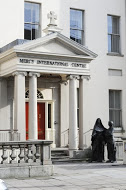 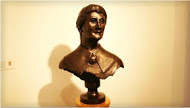 Gather all the needy, gather all in pain,Gather all who cry in vain.Gather all the thirsty, gather all the poor, Gather all in Jesus’ name.    And we’ll gather, and we shall reap,    And no longer in sadness we’ll weep,    And we’ll gather, and we shall reap   resting, rising, calling, guiding O Lord.
Gather all forgotten, gather all forlorn,Gather all who weep and mourn.Gather all the silent, gather all who sing,Gather all the hearts reborn.     And we’ll gather, and we shall reap,     And no longer in sadness we’ll weep,     And we’ll gather, and we shall reap     resting, rising, calling, guiding O Lord.
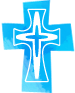 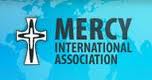 Gather from all races, gather from all creeds,Gather that you may believe.Gather all you ages, gather in his keep,Gather in the Lord’s own peace. And we’ll gather, and we shall reap, And no longer in sadness we’ll weep, And we’ll gather, and we shall reap resting, rising, calling, guiding O Lord.